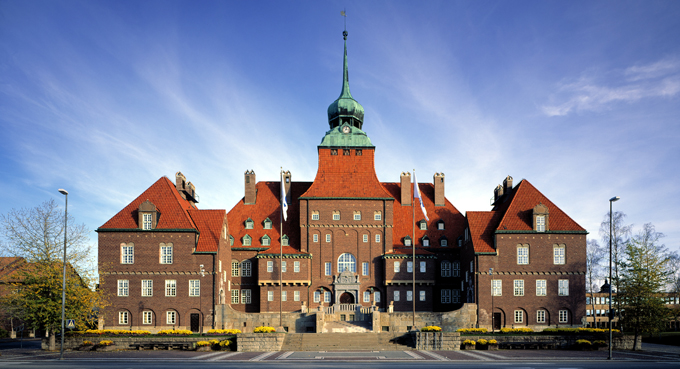 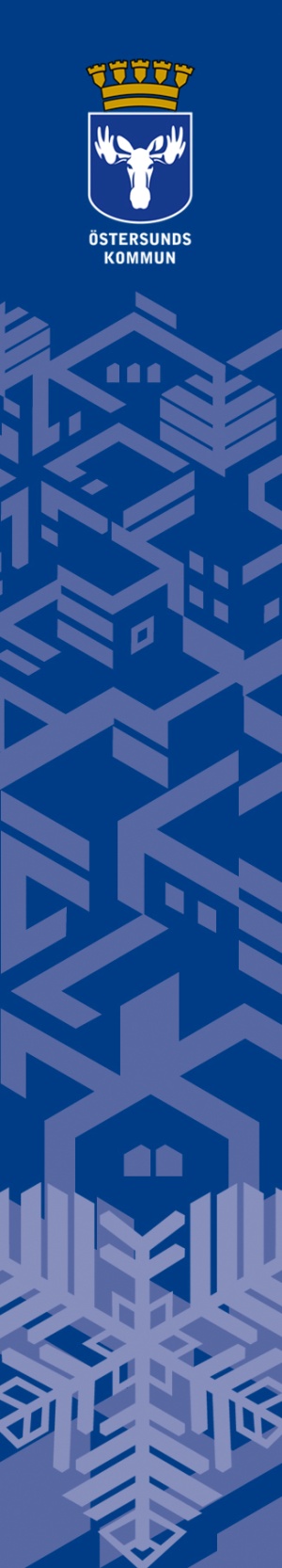 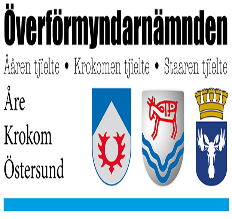 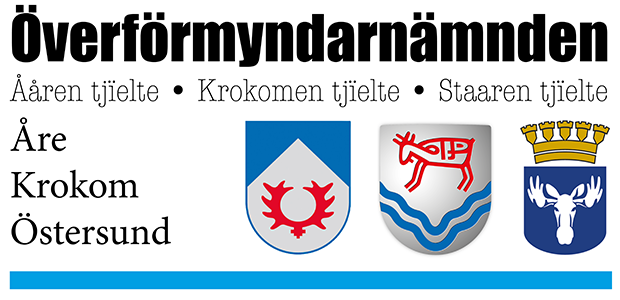 Välkommen till utbildning Årsräkning
Pappersblanketter
Östersunds kommun
Överförmyndarkansliet 12 anställda varav 1,5 granskare
From 1 jan 2019 har vi gemensam överförmyndarnämnd med Krokom o Åre
Ver 1. 2021
[Speaker Notes: Östersunds kommun är länets största arbetsgivare. Våra stora förvaltningar är större än de flesta företag i länet. Kommunen omsätter cirka 4 miljarder kronor och har cirka 5 000 anställda.
Kommunen har fyra roller:
Rollen som samhällsbyggare innebär att kommunen har som uppgift att vara koordinator och pådrivare för lokal och regional utveckling. I det ingår att verka för partnerskap med till exempel det lokala näringslivet, universitetet och den ideella sektorn. Rollen som god arbetsgivare innebär att kommunen strävar efter att vara en attraktiv arbetsgivare där medarbetarna trivs och upplever arbetsuppgifterna som meningsfulla. 

Rollen som myndighet har kommunen till exempel vid tillståndsgivning och kontroll. Men också genom sitt ansvar för medborgarnas försörjning, till exempel vid arbetslöshet och social utslagning.
Den mest omfattande rollen för kommunen är ändå den som leverantör av god kommunal service. Till exempel bra barnomsorg, skola, omsorg om de äldre och människor med behov av stöd. 
Ett rikt kultur- och fritidsutbud, hög kvalitet på luft och vatten, goda förutsättningar för ett attraktivt boende, goda kommunikationer och en attraktiv samhällsmiljö.Kommunen som organisation bedrivs både i förvaltnings- och bolagsform. Kommundirektör är Anders Wennerberg.

Foto: Sverker Berggren, Område Kommunikation, Östersunds kommun

Uppdaterad: 2016-12-01 Faktaansvarig: http://www.ostersund.se/kommun-och-politik/kommunfakta.html]
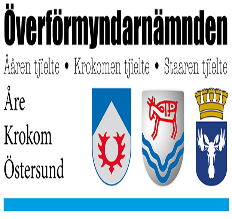 Välkommen till introduktionsutbildning om hur du upprättar en Årsräkning
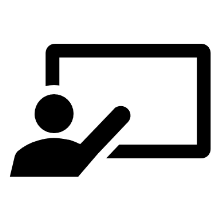 Vilka blanketter behöver du?

Vilka underlag behöver du ha för att kunna fylla i årsräkningen?

Hur fyller du i blanketten årsräkning post för post?

Årsräkning ska lämnas in senast 28 februari och av checklista årsräkning framgår vilka bilagor ska du bifoga. 

Även möjlighet till digital redovisning via e-tjänsten Valter 
        - Länk till Valter:  www.ostersund.se/valter


         Mer information om e-tjänsten Valter finns på sista sidan i bildspelet
Nyhet från Försäkringskassan från januari 2022 kan du beställa underlag till din årsredovisning
Digitala tjänster för ställföreträdare

Om du är god man eller förvaltare för en person kan du använda Mina sidor för att ansöka om ersättning för din huvudman. 

Utifrån din roll som ställföreträdare kan du logga in på Mina sidor och ansöka om ersättning – och från januari också beställa underlag inför årsredovisningen till Överförmyndarnämnden. Du behöver bara en inloggning oavsett om du har en eller flera huvudmän.

För att använda våra digitala tjänster går du till Logga in här på webbplatsen. På inloggningssidan väljer du att logga in som ställföreträdare. Du loggar in med ditt personnummer och identifierar dig med ditt bank-id. 

Vi behöver ha en kopia av ditt förordnande registrerat hos oss för att du ska få tillgång till tjänsten.

       Beställa underlag inför årsredovisningen 
När du ska redovisa till Överförmyndarnämnden beställer du enkelt underlag från oss via Mina sidor. Du får då en sammanställning av samtliga utbetalningar som vi gjort till din huvudman för föregående år och vilken skatt vi dragit. Sammanställningen skickar vi till den postadress vi har registrerad för dig som ställföreträdare.
Innan du börjar med årsräkningen skriv ut följande blanketter från hemsidan
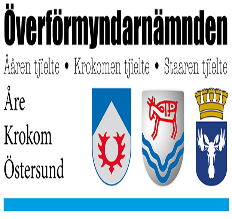 Årsräkning/sluträkning

https://eservice.ostersund.se/oversikt/getflowform/395/227

Redogörelseblankett  (obligatorisk bilaga)

https://eservice.ostersund.se/oversikt/getflowform/790/209


Hjälpblankett inkomster och utgifter                                 
     (egen sammanställning över inkomster och utgifter)

Anvisning årsräkning

https://eservice.ostersund.se/oversikt/getflowform/395/229

Exempel på ifylld årsräkning 

https://eservice.ostersund.se/oversikt/getflowform/395/231

Blanketter för årsräkning/sluträkning, redogörelseblankett och andra blanketter finns att skriva ut via Östersunds kommuns hemsida Vill du fylla i blanketterna direkt på datorn går det utmärkt, de ligger på vår hemsida se hänvisning nedan. 
 
www.ostersund.se/overformyndaren  -blanketter
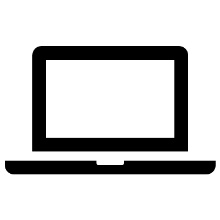 Vem betalar arvodet
Huvudregeln är att huvudmannen betalar arvodet om
Skattepliktig inkomst överstiger 2,65 gånger prisbasbeloppet = 123 225 kr eller
Tillgångarna överstiger 2 gånger prisbasbeloppet= 
     93 000 kr 

Ansök alltid om merkostnadsersättning för huvudmannen från Försäkringskassan arvodet till god man är underlag för att söka merkostnadsersättning.

Håll koll på ändrande inkomstförhållanden vilket kan påverka rätten till bostadsbidrag och möjlighet till nedsättning av omsorgsavgifter pga att huvudmannen står för arvodet

Skatt och sociala avgifter

Nedan en länk till ifyllt exempel hur du redovisar arvode när det är er huvudman som ska betala arvodet, dvs att ni som god man som redovisar in preliminärt skatteavdrag och sociala avgifter till skatteverket på en förenklad arbetsgivardeklaration (blankett nr SKV 4805 hos skatteverket

https://eservice.ostersund.se/oversikt/getflowform/395/332
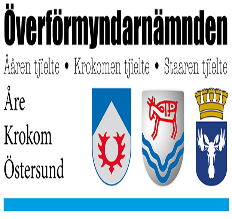 Viktiga underlag att ta fram innan du börjar
Årsbesked för samtliga konton och banker både ospärrade och överförmyndarspärrade. Gäller även för ICA, COOP, OK osv
Årsbesked för fonder o värdepapper 
Besked om utbetalning F-kassa eller P-myndigheten  av utbetalningsbeskedet kan du utläsa den månadsvisa utbetalningen per månad bruttoinkomst före skatt, skattebelopp och bostadsbidrag. Samt övriga inkomstuppgifter från tex AMF, KPA osv 
Kontoutdrag för hela perioden samtliga konton och banker.
Ränte- och kapitalbesked vid sluträkning (del av år)


Underlagen ovan är obligatoriska att bifoga din årsräkning
Årsbesked bank, aktiedepå, Ica mfl
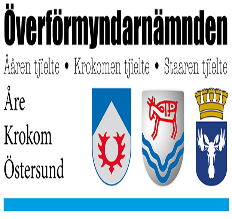 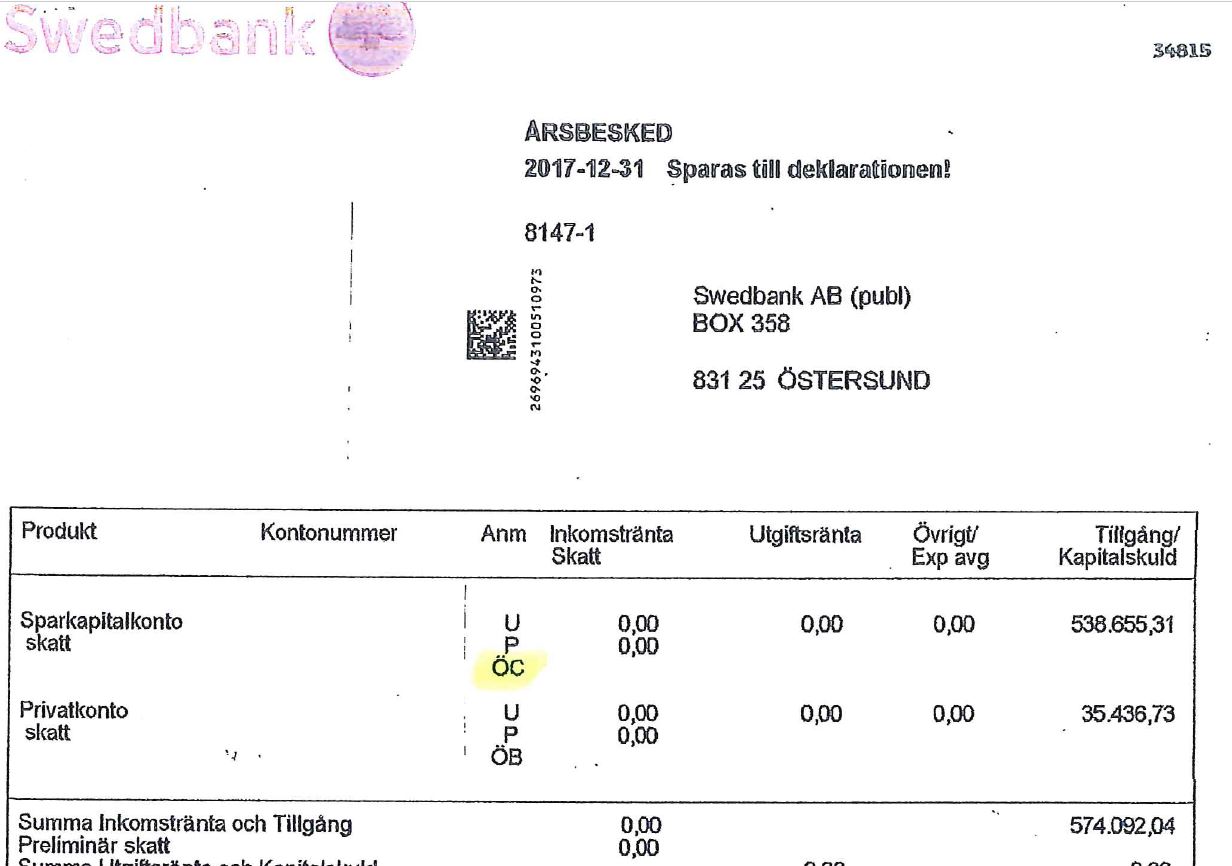 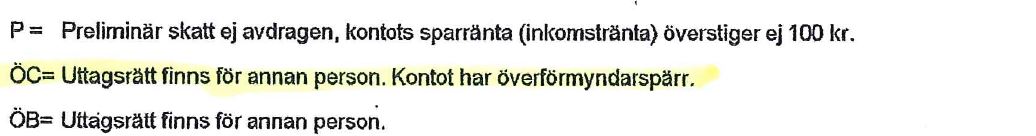 ÖC = Överförmyndarspärrat konto 
Endast ett konto får vara ospärrat (Godmans konto)
Alltid utgå från Årsbesked bank vid årets början och slut. Kontoutdragen kan visa andra belopp runt årskiftet.
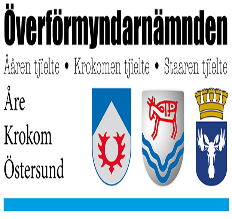 Besked om utbetalning P-myndigheten
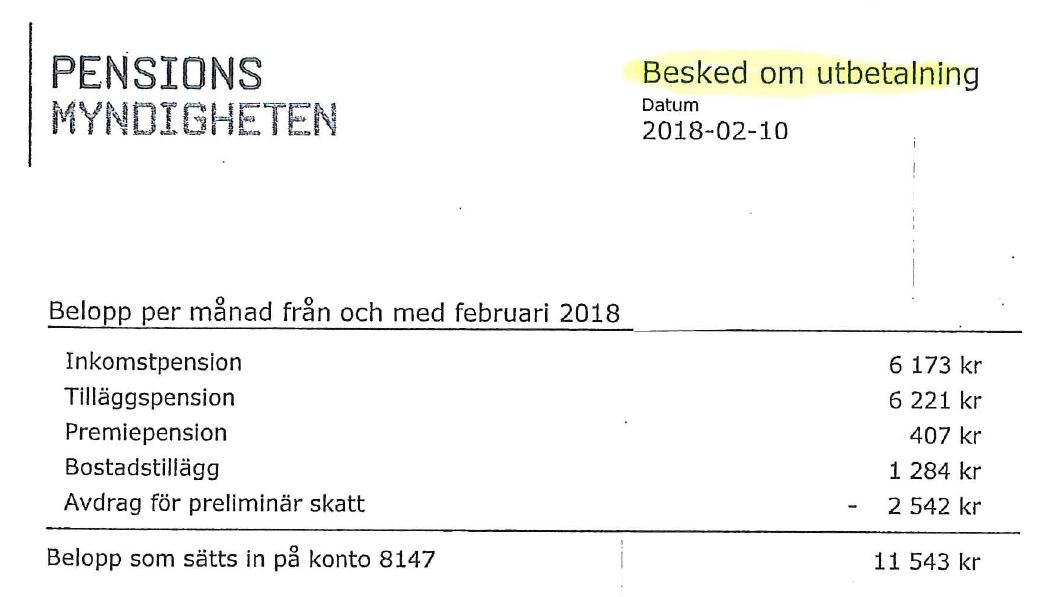 Bruttoinkomst före skatteavdrag 12 801 kr (skattepliktig)
Skatt 2 542 kr
Bostadstillägg 1 284 kr (skattefri inkomst)
Insättning på bankkonto 11 543 kr
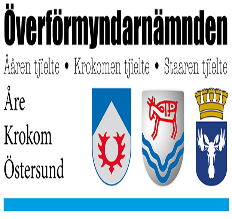 Kontrolluppgift pensionsmyndigheten
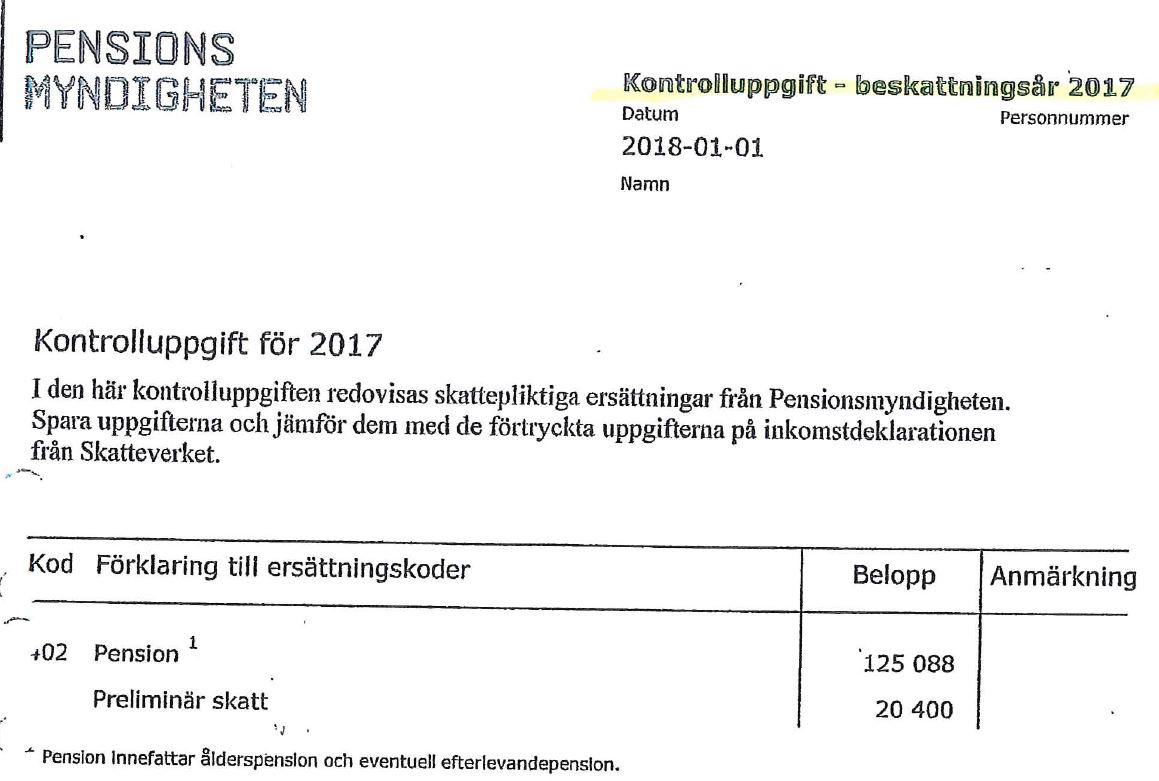 OBS Bostadstillägg kommer inte med på kontrolluppgiften är inte skattepliktig inkomst
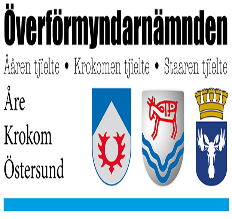 Viktiga begrepp att ha koll på
Du bör ha ett god mans konto (fria kontot) i vårt exempel transaktionskonto dit du styr alla inkomster och gör löpande betalningar av hyra mm. 
Ett fickpengskonto för pengar som huvudmannen själv handhar.  
     Även ett sparkonto för sparande.
Kom ihåg att kontantprincipen gäller för hela redovisningen, dvs en inkomst eller utgift redovisas den period den utbetalas/betalas (redovisa alltså t ex kvarskatten det år den betalas, även om den ju egentligen avser förra året). 
Alla ingående värden ska vara samma som de utgående värdena i förra årets årsräkning (vid nytt uppdrag samma värden som i tillgångsförteckningen) 

Bruttoinkomst dvs inkomst före skatteavdrag
(tänk dig en lönespecifikation eller besked om utbetalning från Försäkringskassan)

Inkomster delas upp i två huvudkategorier
-Skattepliktiga inkomster tex pension, sjukersättning och lön. 
         Tas alltid upp som bruttoinkomst före skatteavdrag
-Skattefria inkomster tex bostadstillägg
Övriga insättningar tillkommer som också ska vara med under inkomster, tex en insättning från någon annan utomstående person.

Sammanblandning av god mans pengar och huvudmannen är förbjudet.

Strikt gåvoförbud att ge bort huvudmannens pengar.
Årsräkning sidan 1
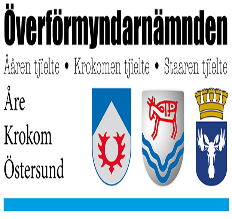 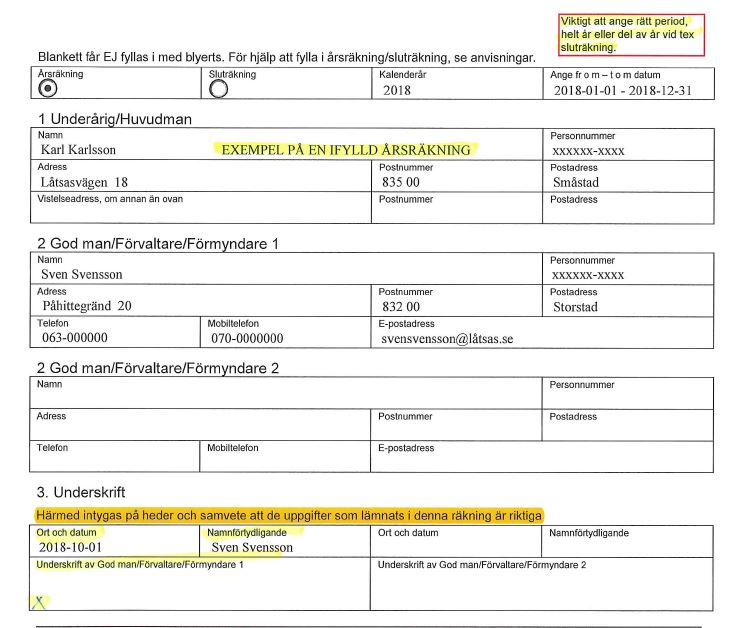 Ange årsräkning eller sluträkning skriv fr om-t o m
Beständig skrift ej blyerts
     
Namn, adress och personnummer på Huvudman 
Namn, adress och personnummer på God Man
Underskrift ort och datum namnförtydligande
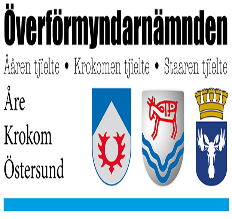 Årsräkning sid 2 tillgångar
Godmans konto = transaktionskonto
4.Alla ingående värden ska vara samma som de utgående värdena för förra årets årsräkning.
 (Vid nytt uppdrag samma som i tillgångsförteckningen)
 
5.Huvudmannens fickpengskonto för egna medel anges här och ingår inte i summeringen (A+ B)

6.Här anger du fondinnehav,  aktier och fastighet eller bostadsrätt.
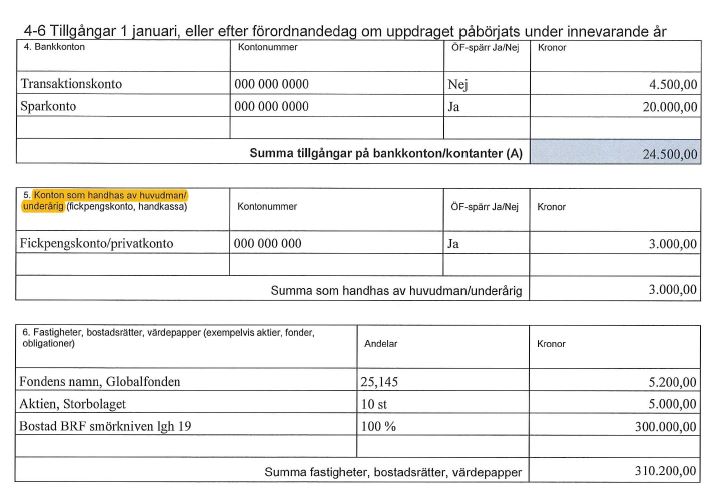 Årsräkning sid 2 inkomster
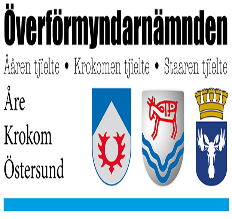 7. Var noga med att särskilja skattepliktiga och skattefria inkomster då detta kan ha betydelse för vem som ska betala arvodet.
-Alla skattepliktiga inkomster anges med bruttobeloppet (inklusive skattebeloppet se utbetaln-ingsbesked).
-Skattefria inkomster t ex bostadstillägg o handikapp- ersättning.
-Viktigt ta med alla övriga insättningar/överföringar.
-Summera (A + B) 
-Kom ihåg kontantprincipen
- Inte tillåtet att ange se bilaga, dvs en klumpsumma för inkomster.
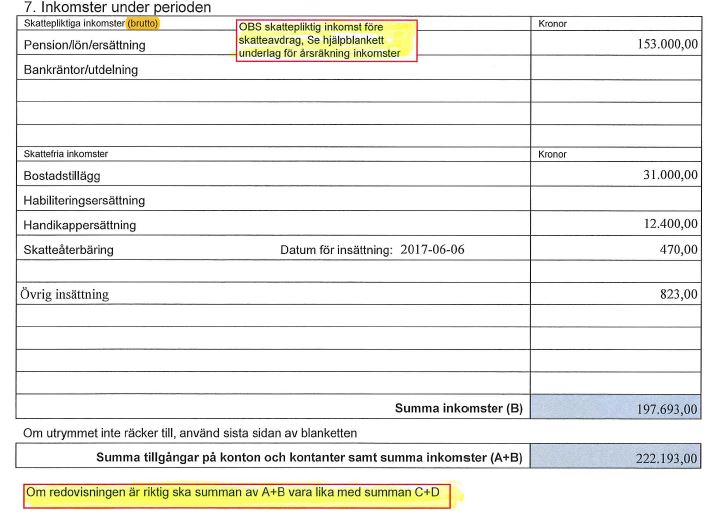 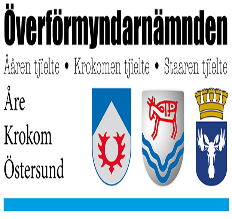 Hjälpblankett inkomster se hemsidan
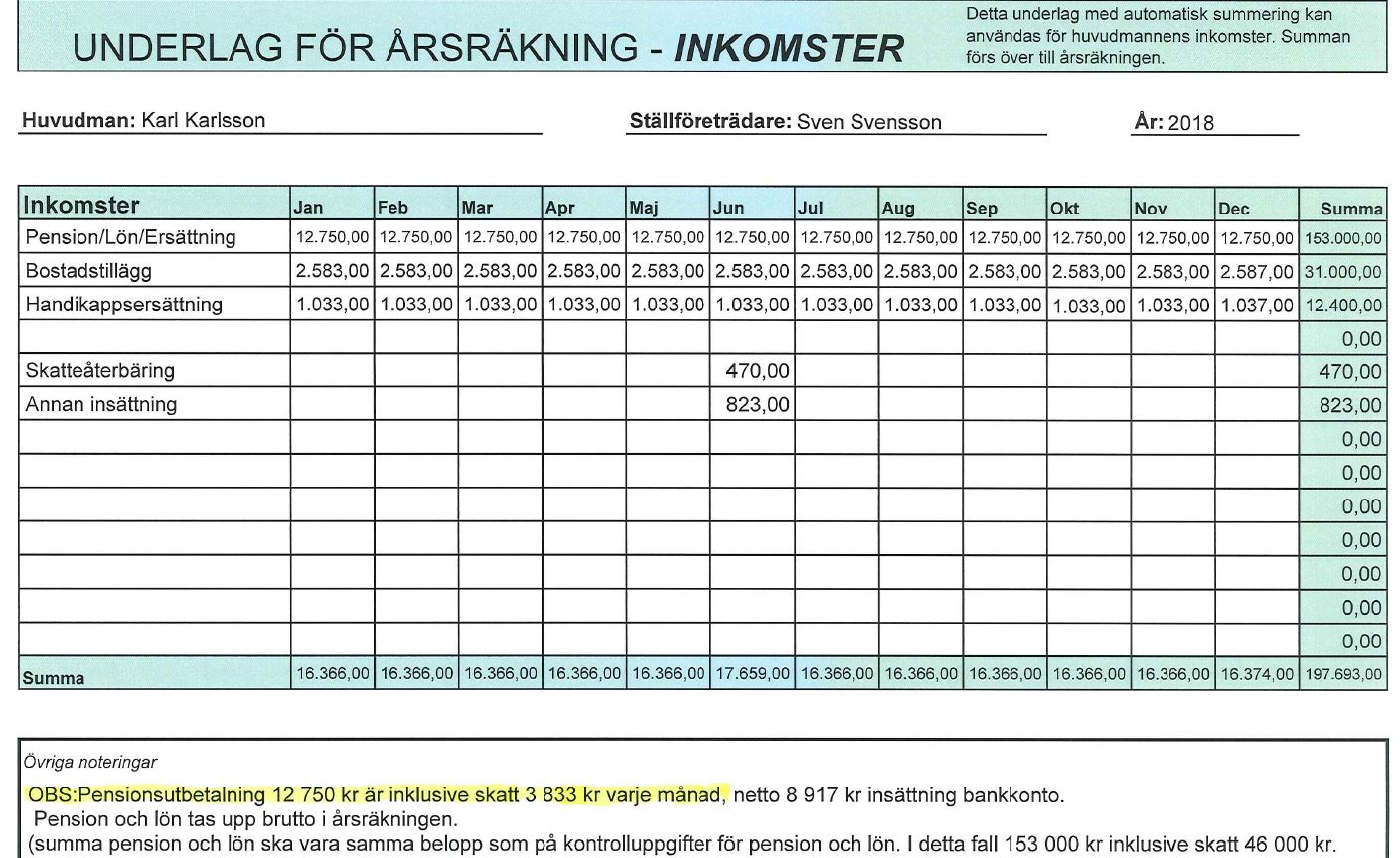 Pensionsutbetalning 12 750 kr är inklusive skatt 3 833 kr per månad se utbetalningsbesked, netto insättning på konto är 8 917 kr
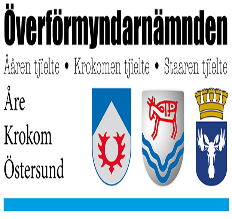 Årsräkning sid 3 utgifter
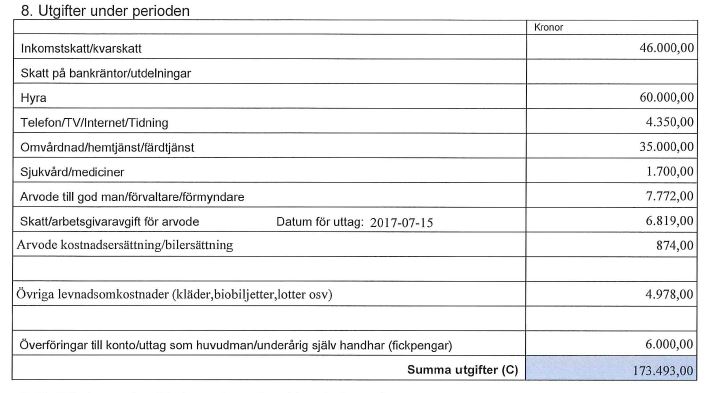 8. 
Inkomstskatt se kontrolluppgifter från F-kassa, och slutskattsedel.
P-myndighet, KPA AMF.
-Bifoga en hyresavi och en omvårdnads/ hemtjänst avi samt slutskattsedel för kvarskatt
-Specificera större engångskostnader tex flyttkostnad, möbelinköp.
-Arvode som huvudman betalar.    OBS: betala skatt o avgifter. 
-Överföringar till fickpengskonto är en utgift.
-OBS: överföringar mellan transaktionskonto och sparkonto som finns under A delen påverkar varken inkomster eller utgifter
-Följ hjälpblankett utgifter eller egen likvärdig sammanställning. 
-Inte tillåtet med en enda klumpsumma, ska specificeras.
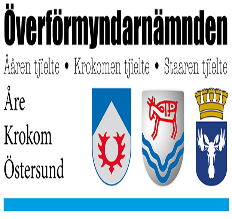 Hjälpblankett utgifter
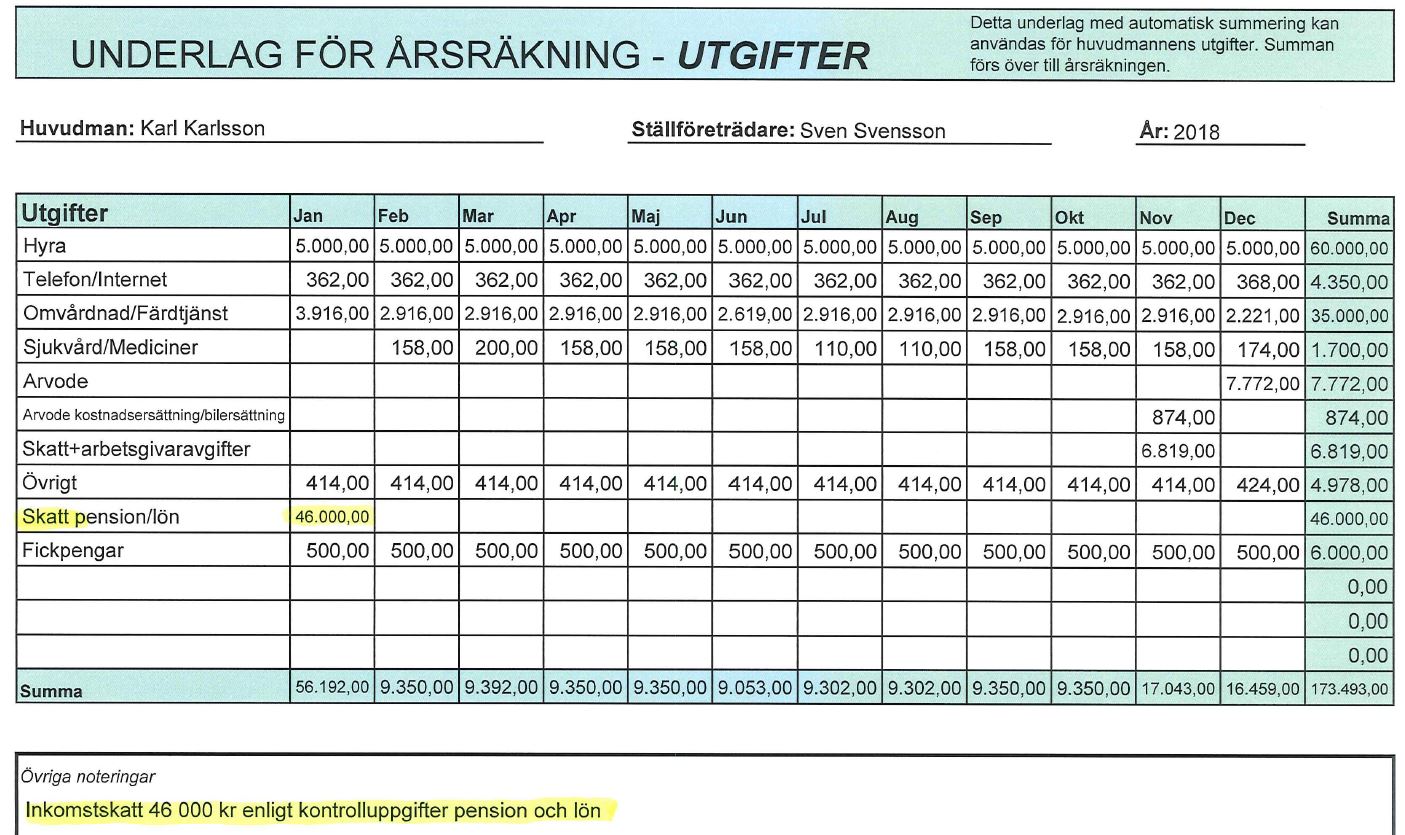 Skatt 3 833 kr per månad x 12 = 46 000 kr
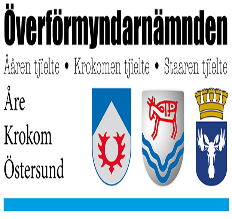 Årsräkning sid 3 tillgångar
9.Se årsbesked från banken  (ange överförmyndarspärr ja/nej)

10. Årsbesked bank fickpengskonto, konto som Huvudmannen själv handhar.

11. Övriga fonder, aktier och värdepapper.
Fastigheter och bostadsrätt.

-Summera C+D 


-Kontrollera att summa 
(A + B) = (C + D)  om inte 
börja felsöka
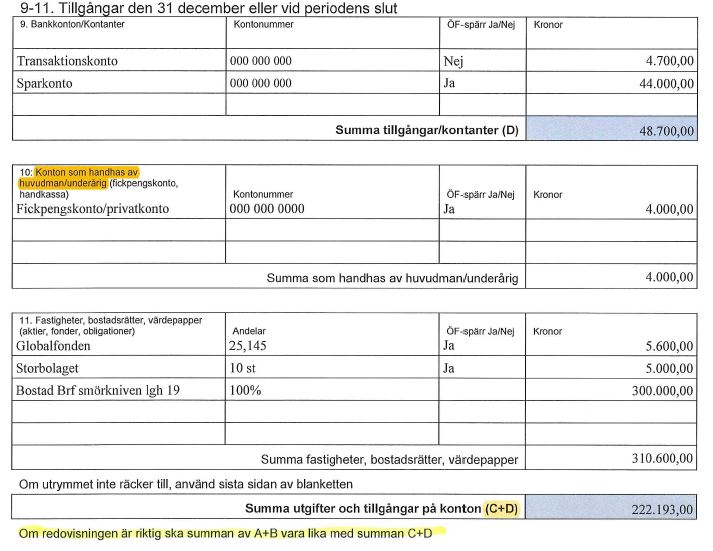 (Likvida medel i Valter)
(Icke likvida medel i Valter)
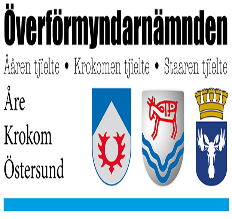 Årsräkning sid 4 skulder
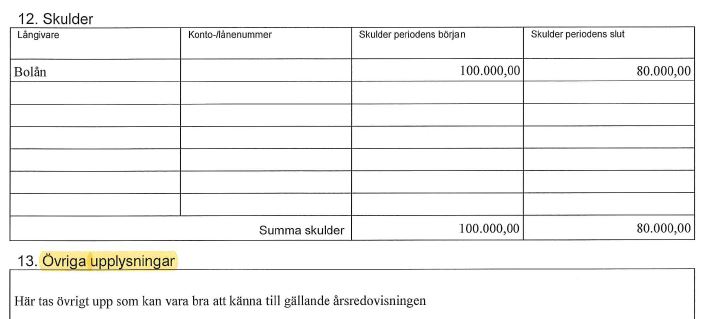 12 skulder
-Vid periodens början och periodens slut.

-Vanliga lån 

-Kronofogden mm

-Övriga upplysningar /förtydliganden
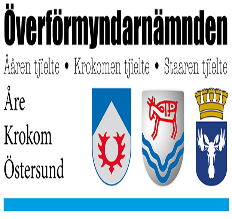 Vad ska bifogas din årsräkning
Redogörelseblankett ska alltid bifogas oavsett om du 
      begär arvode eller inte.
Årsbesked banker och värdepapper (ICA,OK ) 31/12 
     (även årsbesked för ingående värden 1/1 bör bifogas)
Besked om utbetalning F-kassa, P-myndighet (flera besked bifogas om beloppet ändrats under årets gång)  
Bankkontoutdrag för alla konton
Slutskattebesked för kvarskatt eller skatteåterbäring
Sammanställning av inkomster och utgifter
Kopia på samtliga girobetalordrar (gamla sättet att betala räkningar)
En hyresavi, en omvårdnads avi en, internetavi osv 
Se checklista årsräkning där framgår vad du ska bifoga
Ränte- och kapitalbesked bank om perioden slutar före årskiftet 
      gäller även fonder och värdepapper (sluträkning).

Skicka endast in kopior aldrig original 
Endast årsräkning och redogörelseblankett skickas i original pga underskrifter
Vanliga felkällor och enkla tips
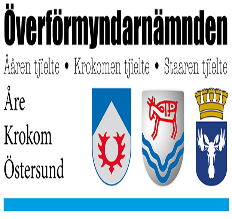 -Kontrollera att A+ B överstämmer med C+D  innan du lämnar in årsräkningen. Dvs att årsräkningen balanserar

-OBS: överföring mellan två konton som står på samma ställe under avsnitt (A) punkten 4, bankkonton. Påverkar inte inkomster o utgifter
  
-Tagit upp pensionen enligt insättning bankkonto (fel ska vara inklusive skatt) Skatten ska vara med både som inkomst och utgift.

Vid sluträkning eller del av år ska ni kontakta F-kassan eller               P-myndighetens kundtjänst för att få en sammanställning över vad som utbetalats fram till att ert godmans uppdrag upphört. (Bruttoersättning, skattebelopp och eventuellt bostadsbidrag). 

-Utgå alltid i första hand från årsbesked inte vad som står på kontoutdragen för att få rätta ingångs- och utgångsvärden.

-Gå igenom godmans konto (transaktionskonto/fria kontot) kontrollera att du tagit upp alla insättningar under avsnittet inkomster.

-Kontrollera att du fått med alla utgifter enligt kontoutdrag bankavgifter och andra småposter.

-I fall du har problem försök först själv, därefter kontakta annan erfaren god man tex frivilliga samhällsarbetares förening.
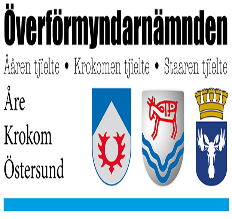 Tack för att ni kom och lyssnade !
Håll koll på överförmyndarens hemsida egen flik för kommande utbildningar 
www.ostersund.se/overformyndaren ”utbildningar hos överförmyndaren”
Årsräkning 2021 kan nu också lämnas in via e-tjänsten Valter och att begära uttag från spärrat konto digitalt.

Allt du behöver för att kunna använda e-tjänsten valter är att du har tillgång till Internet och ditt bank-ID. Alla dina huvudmän finns redan upplagda i valter

När du kommer till e-tjänsten ange mobilt bankid tryck logga in och uppge sedan ditt eget personnummer och tryck fortsätt. Öppna ditt mobila bankid i din telefon och ange din personliga kod.

Läs alltid under Nyheter när du loggat in och klicka på manualen uppe till höger där finns 
Instruktioner hur du använder tjänsten.

Följ länk nedan:
www.ostersund.se/valter

 Om du inte kan lämna in årsräkningen digitalt så använder du blanketten Årsräkning/sluträkning och redogörelseblanketten som finns på vår hemsida under blanketter.
Kontaktuppgifter
-Kenneth Nilsson  063-14 30 65  kenneth.nilsson@ostersund.se 
-Mattis Gelotte      063-14 42 81 mattis.gelotte@ostersund.se